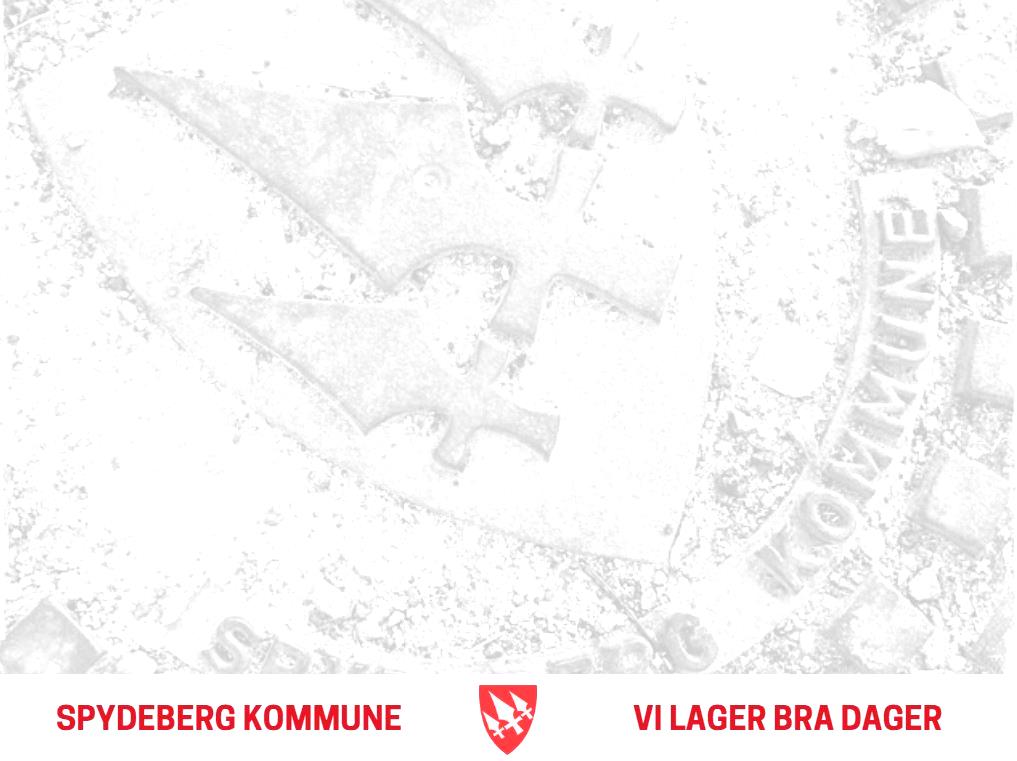 Trykkavløp Solbergfoss-Stegenveien
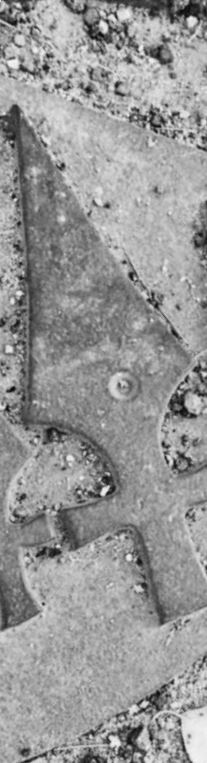 Status trykkavløp
Spydeberg kommune har besluttet at det skal etableres kommunalt avløp i område Solbergfoss- Skaugs plass.
Dette vil  bli etablert som trykkavløp.
I denne forbindelse vil også dagens vannledning som er asbestsement bli skiftet til  PE ledning.
Det er besluttet at det i samarbeid med Skiptvet digital også skal etableres fiber 
Spydeberg kommune har gjennomført et forprosjekt med hjelp av Pøyry. Avtalen med Pøyry var kun knyttet opp til et forprosjekt og er nå avsluttet.
Rambøll  er engasjert for å detaljprosjektere entreprisen.
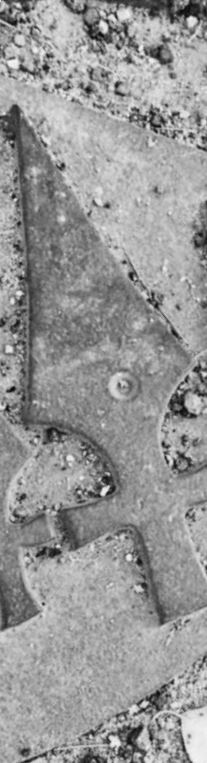 Hvem gjør hva.
Spydeberg kommune (1.1.2020 IØK) er eier og 
      tiltakshaver og har ansvar for følgende .
Tømming av eksisterende kum og installering av ny villapumpestasjon. Der huseier ønsker dette kan septiktank bli stående å få status som drenskum.
Sørge for at det via entreprisen kjøpes inn og installeres dimensjonert og riktig pumpestasjon.
At alle aktører kommer til rett tid for å sikre kortest mulig tid uten avløp.
Graving ,legging av rør frem til hovednett avløp og fiber.
Igangkjøring av pumpestasjonen. 
Fremtidig service. Dersom et anlegg stopper skal det finnes ny pumpe på lager og denne byttes dersom behov.
Tilknytter 1 avløpsrør fra hvert hus/hytte .Dersom det er 2 rør så kan entreprenørens opsjonspris benyttes til å etablere/ koble til dette.
Etablerer GSM varsler som varsler kommunens VA vakt dersom det oppstår feil med pumpestasjonen.
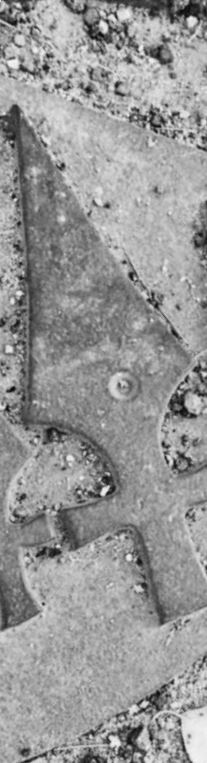 Hvem gjør hva .
De enkelte abonnent må :
Sørge for at styreskapet tilkobles en 16 amp. kurs
Kostnaden her bæres av  huseier. Nødvendig samsvarserklæring for dette er hus/hytteeiers ansvar.
Sørge for at avløpsrør fra hus ut til villapumpestasjon er av en slik kvalitet  at denne kan benyttes. Dersom denne må byttes er dette hus/hytteeiers kostnad. Det samme gjelder dersom gråvann og svartvann kommer ut av hus på forskjellige steder dvs det er 1 rør som knyttes til i anleggsbidraget.
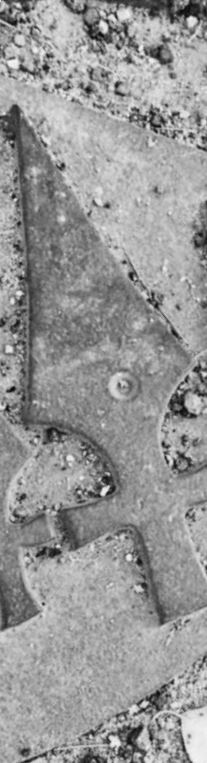 Fremdrift
Det tas sikte på å annonsere prosjektet  på Doffin uke 31 med planlagt oppstart uke 41
Det er planlegges å prioritere arbeide på dyrket mark slik at dette er ferdigstilt i størst mulig utstrekning før våronn 2020.
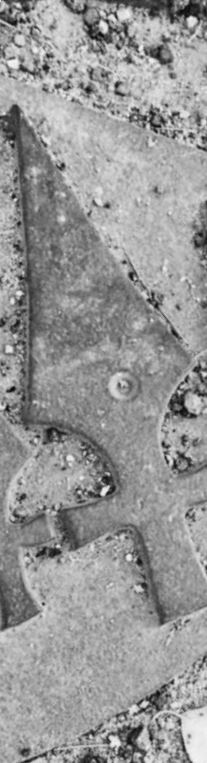 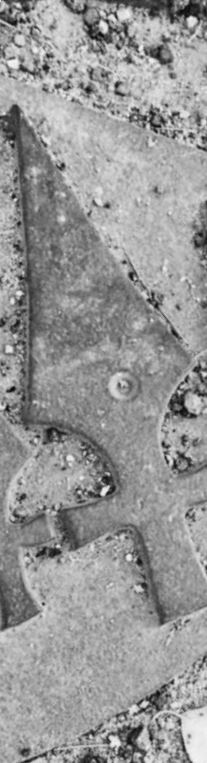 Grunneieravtaler/ Erklæringer
Det ligger i dag vannledning i store deler av planlagt trase uten at det foreligger erklæring om tiltredelse for service. Det tas sikte på at dette blir ivaretatt slik at alle vil få erklæring for signering som deretter blir  tinglyst.
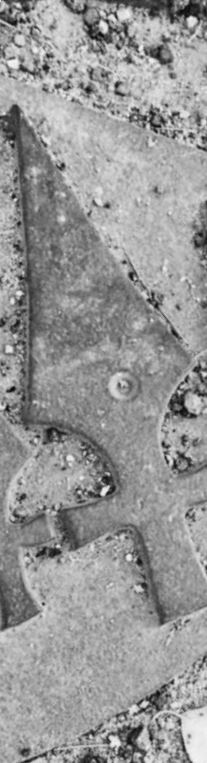 Økonomi
Anleggsbidrag for trykkavløp er av kommunestyret satt  til kr  120 000 for første bygning på eiendom .
kr 48 000 for hver av de øvrige bygg på eiendommen.
Anleggsbidrag for fiber dersom det skal etableres trykkavløp dvs. dersom det graves til vegg. kr 10 000  
Der det ikke etableres trykkavløp er det forutsettes at den enkelte enten graver selv eller at det etableres et grendelag. Her er anleggsbidraget satt til kr 5 000
For de som ikke har offentlig vann men ønsker dette så kan dette etableres som selvkost, dvs entreprenørens priser kan benyttes og vedkommende fakturerer dette direkte etter målebrev. Dette tas dermed innunder ansvarsretten til entreprenøren.(ikke byggesak)
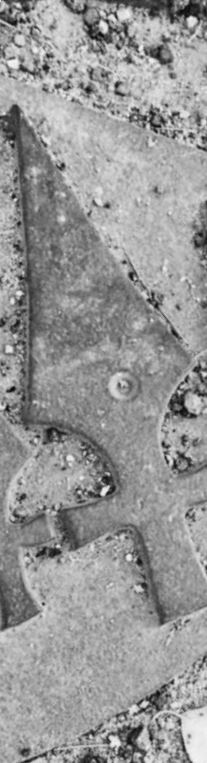 Teknisk
Alle pumpestasjoner vil bestå av følgende  komponenter
Pumpesump med kvernpumpe.
Tilbakeslagsventil.
Snøfteventil.
Styreskap med frekvensomformer og  GSM varsler/.
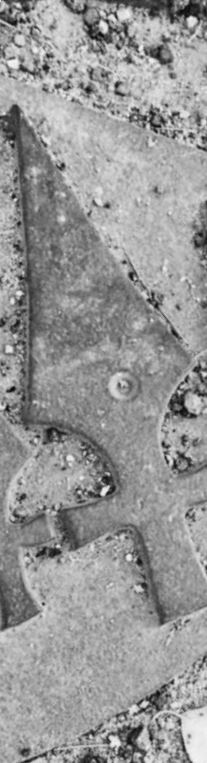 Fiber
Skiptvet Digital as vil være utbygger av fiber. 
Skiptvet Digital as vil prosjektere stamnett, aksessnett, grendelagsnett og enkelttilknyttninger i Spydeberg etter avtale inngått med Spydeberg kommune.